WELCOME...
SLOVAK UNIVERSITY OF TECHNOLOGY 
IN BRATISLAVA
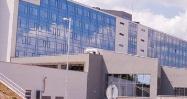 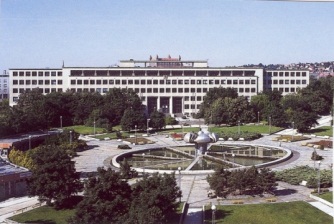 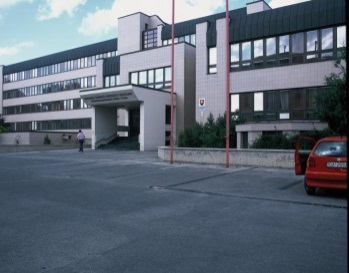 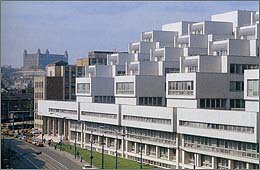 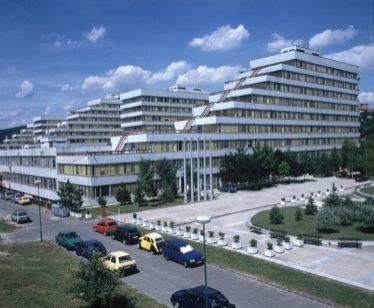 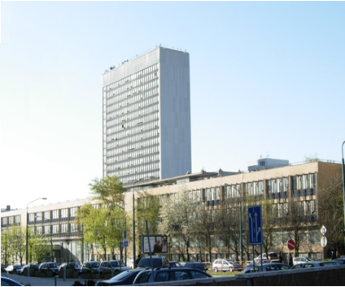 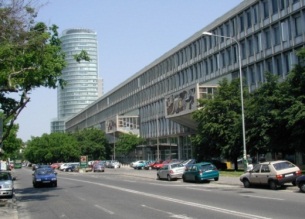 SLOVAKIA
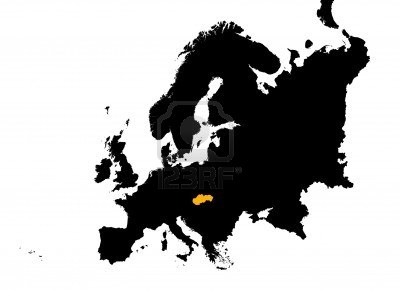 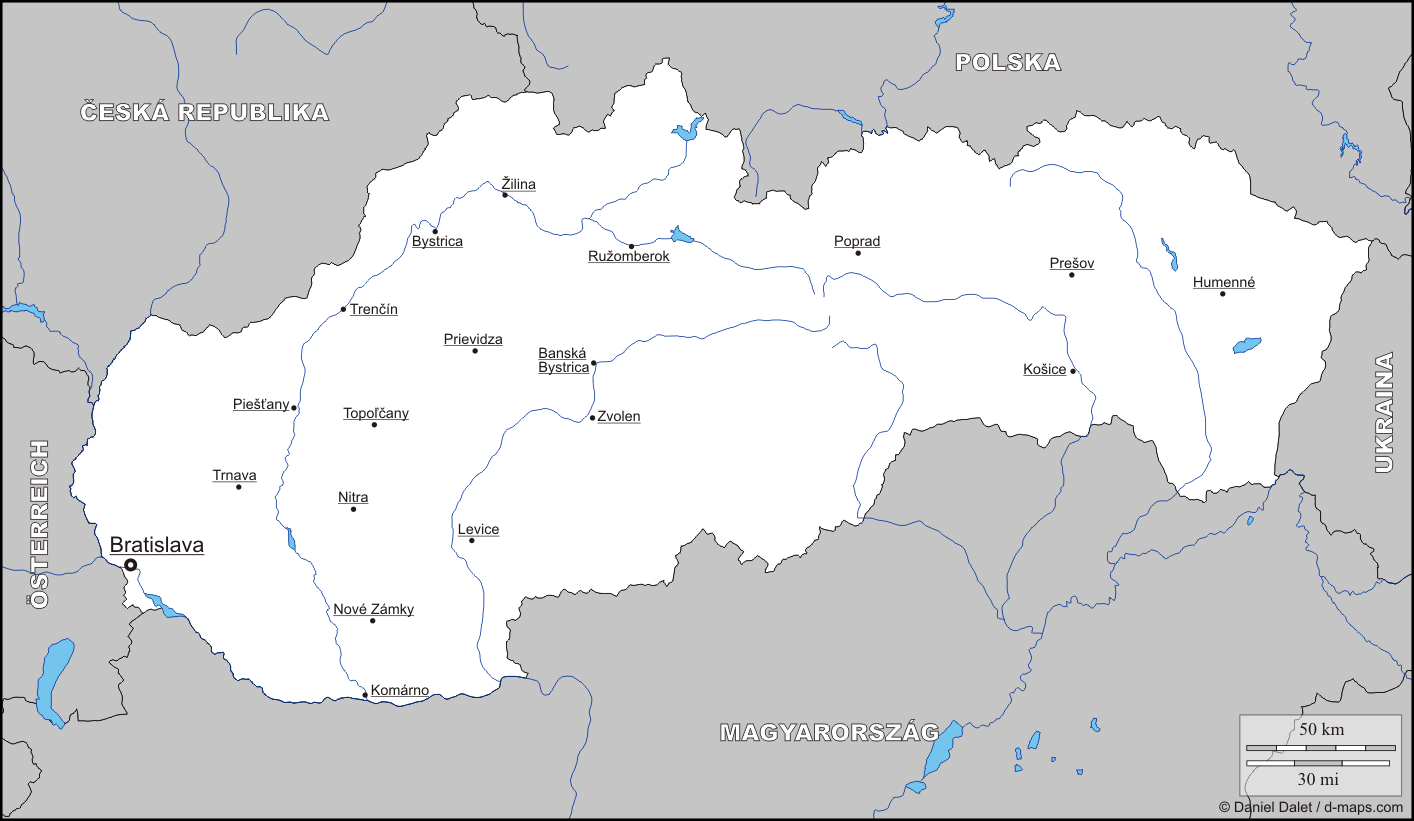 STU nowadays
STU offers:
unity of education and scientific research, engineering and arts

theoretical-practical learning methods (link to Mining academy 
in Banská Štiavnica)

direct cooperation with industry & strong international links
STU in numbers:
147 100 graduates
15 400 	students 
1 412 teaching and research staff
766 state research projects
500 industrial contracts
100 international projects      
7 faculties (schools)
1 university institute
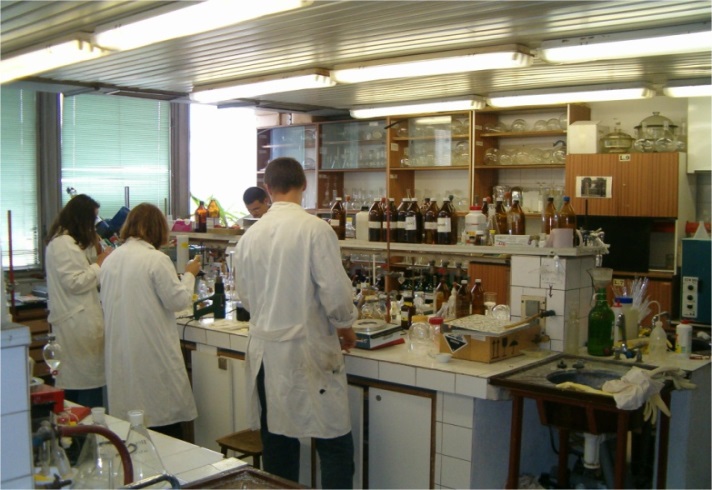 Faculties and University Centres
Faculty of Civil Engineering
           Faculty of Mechanical Engineering
           Faculty of Electrical Engineering and Information Technology
           Faculty of Chemical and Food Technology 
           Faculty of Architecture
           Faculty of Materials Science and Technology  in Trnava
           Faculty of Informatics and Information Technologies
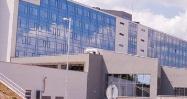 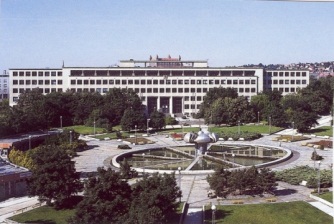 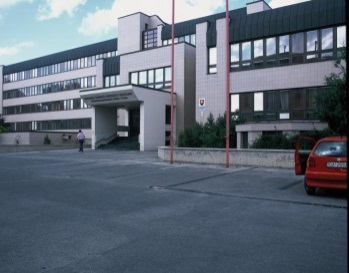 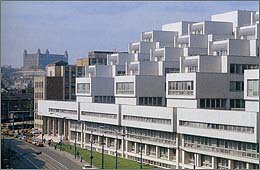 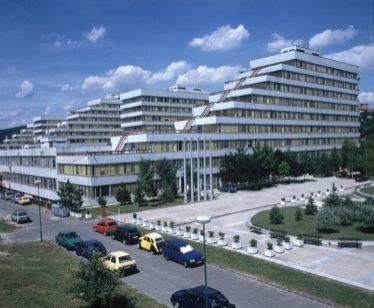 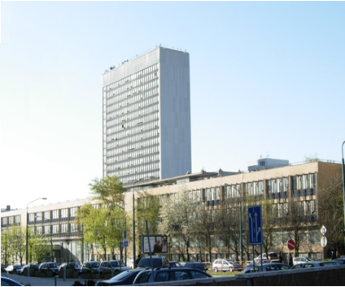 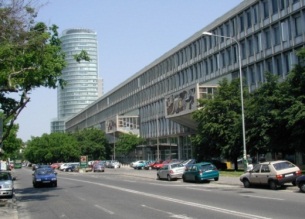 Institute of Management
Lifelong Learning Institute
University Research Park , Know-How Centre, Project Centre 
Multimedia Centre, Computing Centre, Publishing House,              
Student Houses, Academic Sports Centre
Current teaching offer
Building services study program

Field of study:  SVF 5.1.4 Building Structures 
Faculty:  Faculty of Civil Engineering 
Study Mode & length of study (years):  full-time (2) 
Language in which the course is taught:  slovak 
Qualification awarded:  inžinier (Ing.)
Level of qualification:  2nd cycle 

Key Learning Outcomes: 
Acquisition of knowledge in field of theory and creation of technical facilities of the buildings and systems of the environment technology in architectural work, acquisition of knowledge on principles of technical facilities of the buildings, physical effects which take place in production and distribution of the heat, electricity and cool within supplying the building with water and sewage, knowledge on interactions between individual systems and facilities of the technology of building environment following the control systems with varying level of control and transfer of information.
Course structure diagram
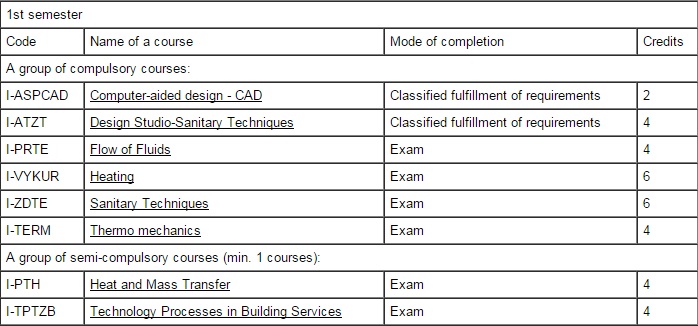 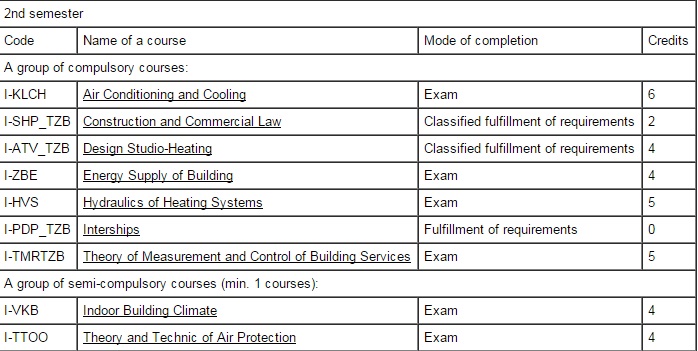 Course structure diagram
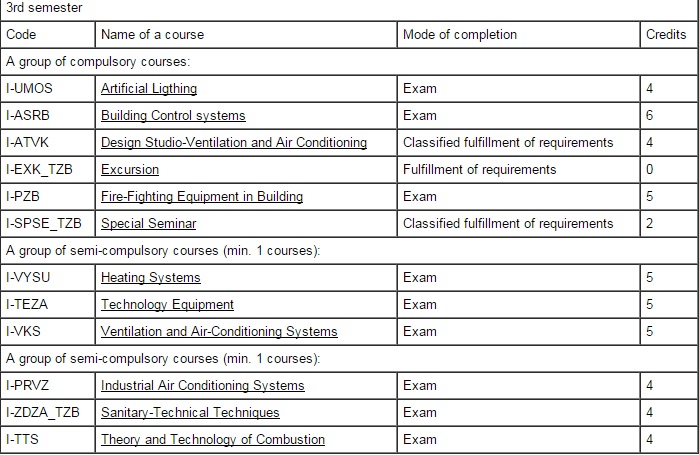 Course structure diagram
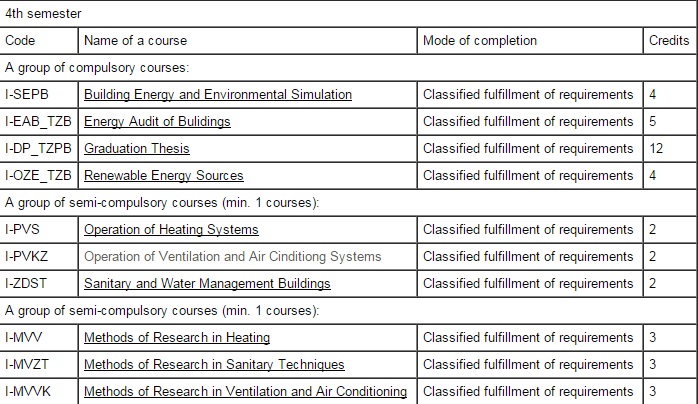 Vložte názov prezentácie
Current teaching offer
Theory and environmental technology of buildings study programe

Field of study:  SVF 5.1.4 Building Structures 
Faculty:  Faculty of Civil Engineering 
Study Mode & length of study (years):  full-time (4), part-time (5) 
Language in which the course is taught:  slovak, english 
Qualification awarded:  doktor (PhD.)
Level of qualification:  3rd cycle

Key Learning Outcomes: 
Acquisition of knowledge on problematics of theory and creation of technics of the environment in the architectural work and in construction as such, on physical phenomenons, which characterize supply of water, gas, heat and cool. Ability to create and experimentally analyse the inner environment in intelligent buildings.
Course structure diagram
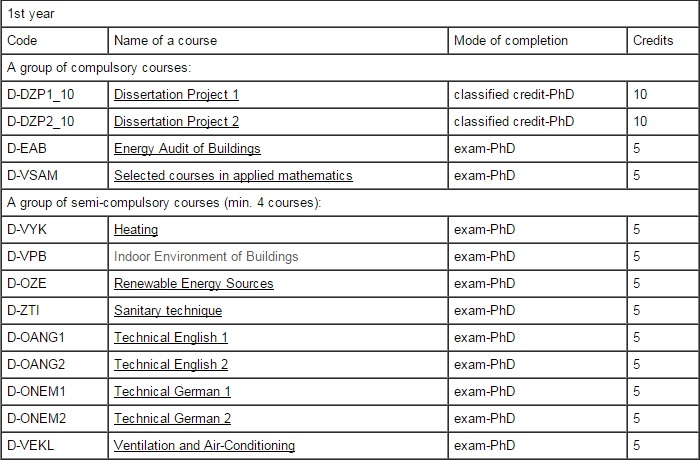 Course structure diagram
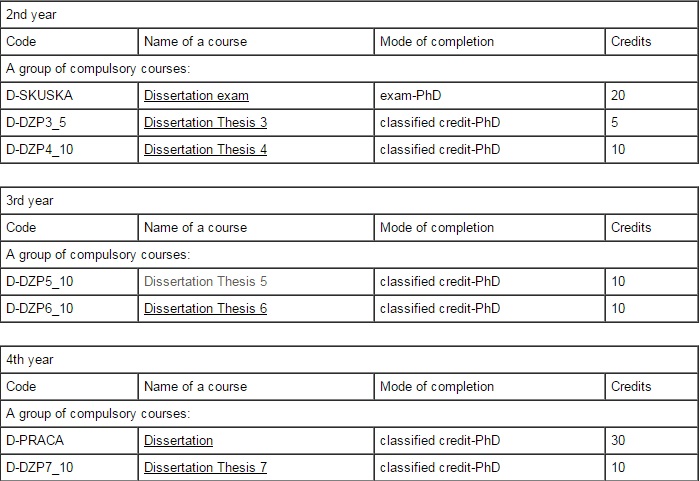 Bachelor study programs:

Building Technology and Management
Buildings and Architecture
Hydraulic Engineering and Water Resources Management
Structures for Creation and Protection of the Environment
Civil Engineering


Master study programs:

Environmental Technology of Buildings
Structures for Land Protection
Another relevant courses
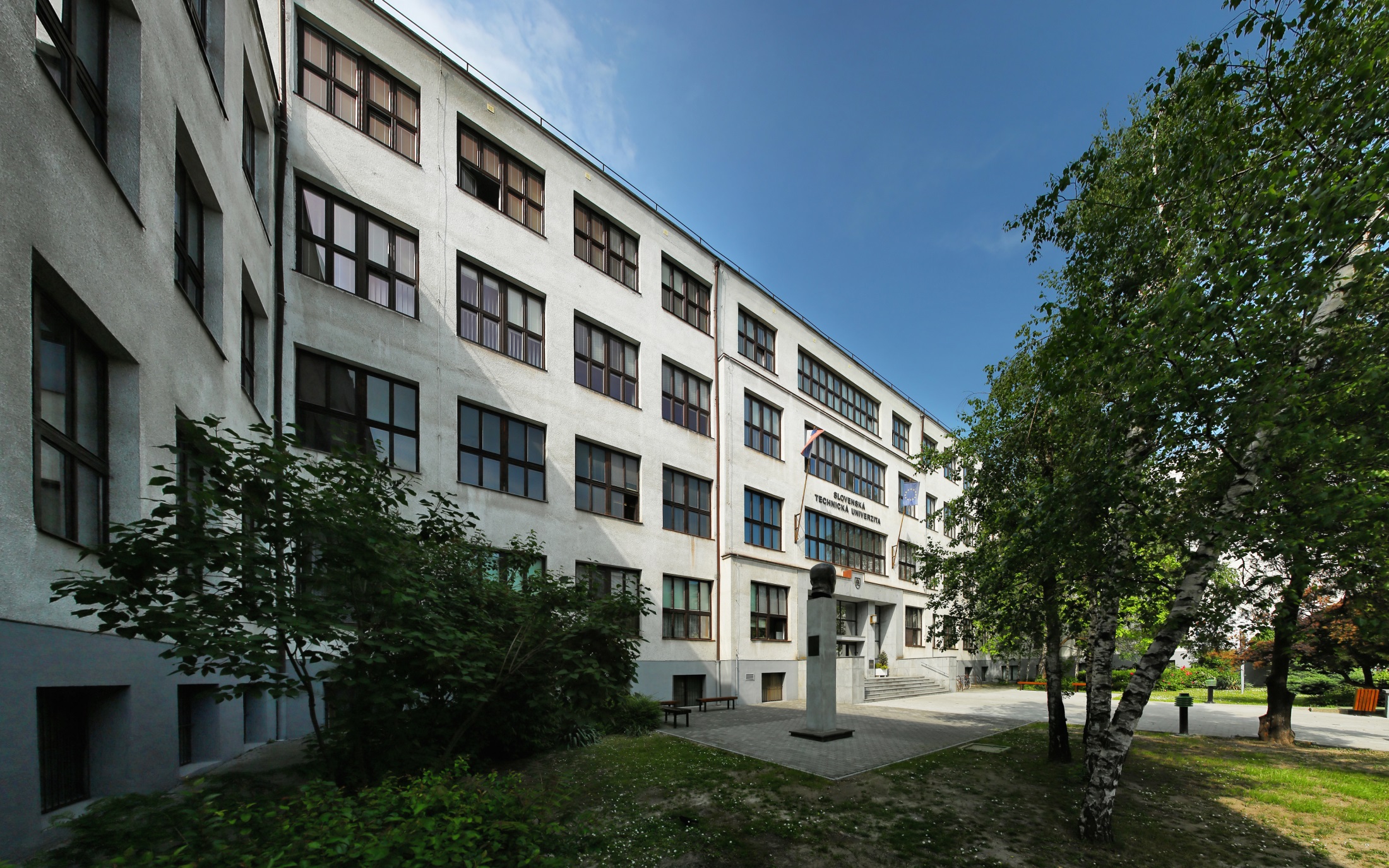 SLOVAK UNIVERSITY  OF TECHNOLOGY IN BRATISLAVA



						Vazovova 5 
						              812 43 Bratislava 1
					         	        Slovak Republic


						        
						         
						        www.stuba.sk
[Speaker Notes: výsledky ARRA, snaha o zahraničných študentov]